الملك حسين
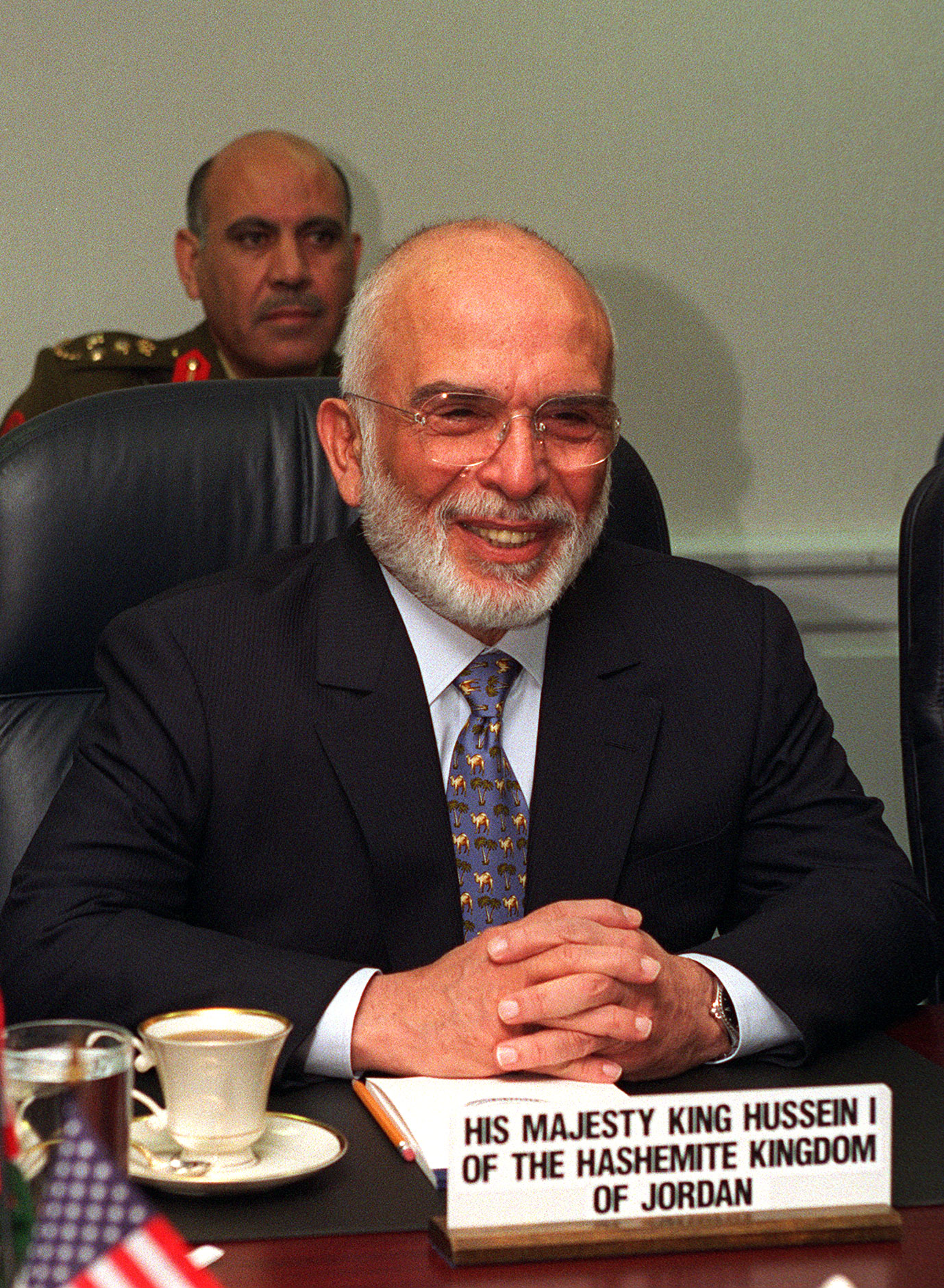 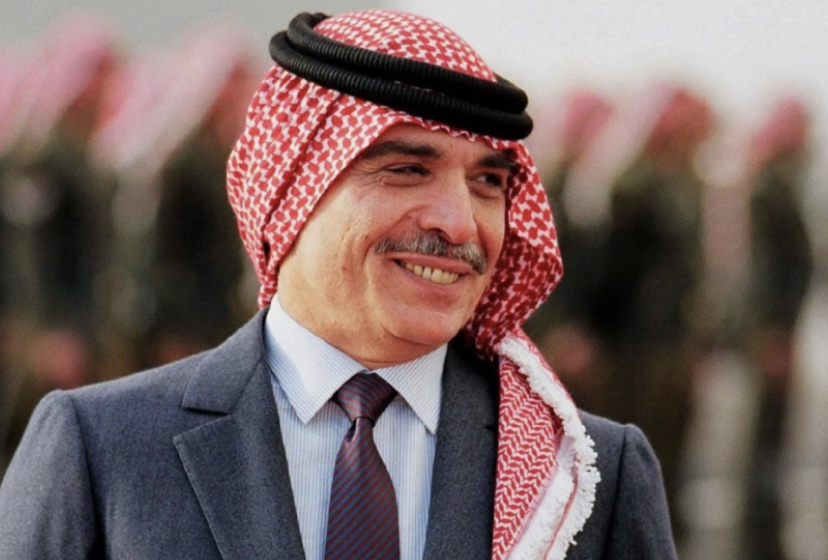 آدم صباغ
الحسين بن طلال بن عبد الله الأول الهاشمي
وكان يلقب بملك القلوب
هو
ثالث ملوك المملكة الأردنية الهاشمية. تولى الحكم في الحادي عشر من أغسطس عام 1952 وحتى وفاته في السابع من فبراير عام 1999.
بذل الحسين جهودا متزايدة لأجل حل القضية الفلسطينية. ولقد عمل الحسين بصفته وسيطا بين الأطراف المتعددة المتنازعة في منطقة الشرق الأوسط؛ مما أظهره بمظهر صانع السلام.